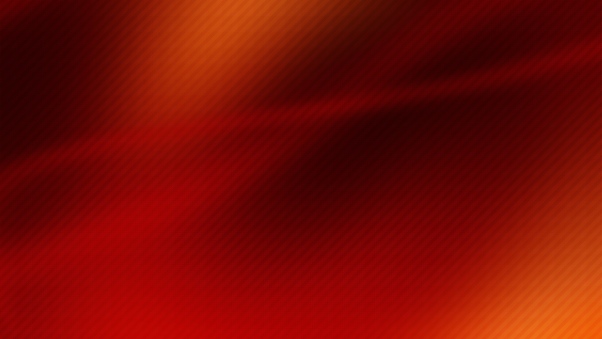 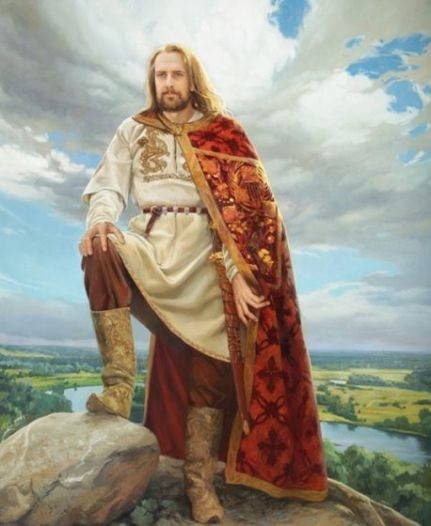 Киевский  князь Владимир .
Принятие христианства 
На  Руси.
Цель урока :
Определить  значение правления  киевского  князя Владимира.
Задачи урока:
Выяснить основные мероприятия князя Владимира во внутренней и внешней политике.
Определить причины, особенности и значение принятия христианства на Руси.
Проверка домашнего задания:
соотнесите имена и даты правления 
первых русских князей
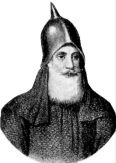 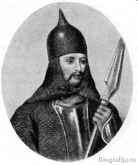 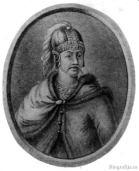 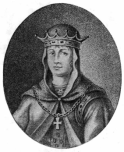 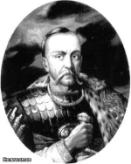 Ольга
Игорь
Олег
Святослав
Рюрик
Вспомните, каким целям была посвящена деятельность первых русских князей?
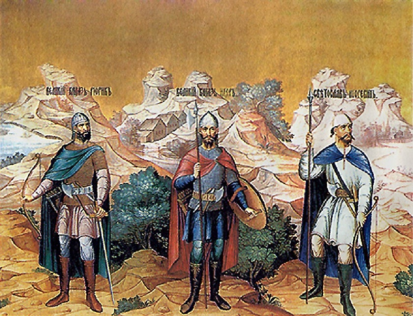 Объединение восточных славян в единое государство.

Укрепление международного авторитета Руси.
Неизвестный автор."Первые Рюриковичи" Игорь I, Рюрик, Святослав Игоревич .
После смерти князя Святослава в результате длительной борьбы за власть его сыновей киевским князем в 980 году становится Владимир.
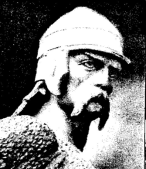 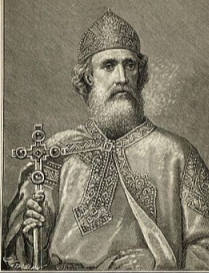 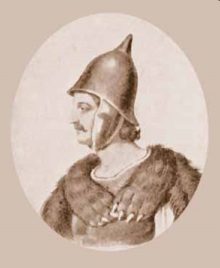 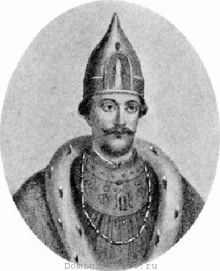 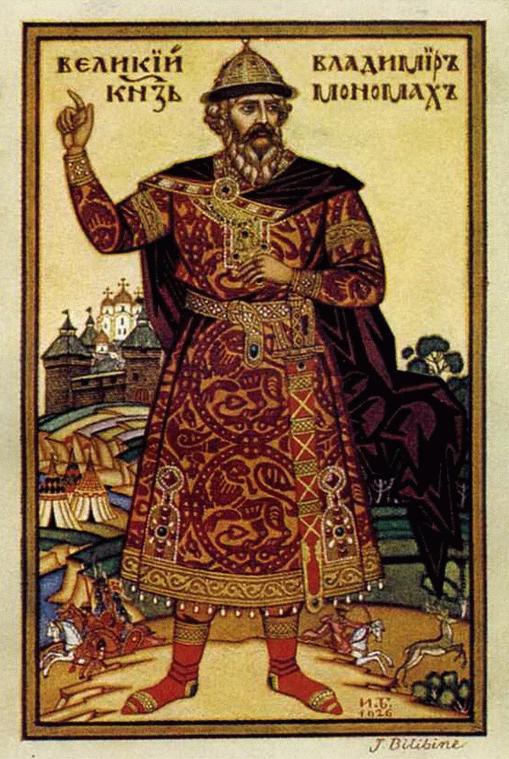 980-1015 гг. – правление князя Владимира
980-1015 гг. – правление князя Владимира
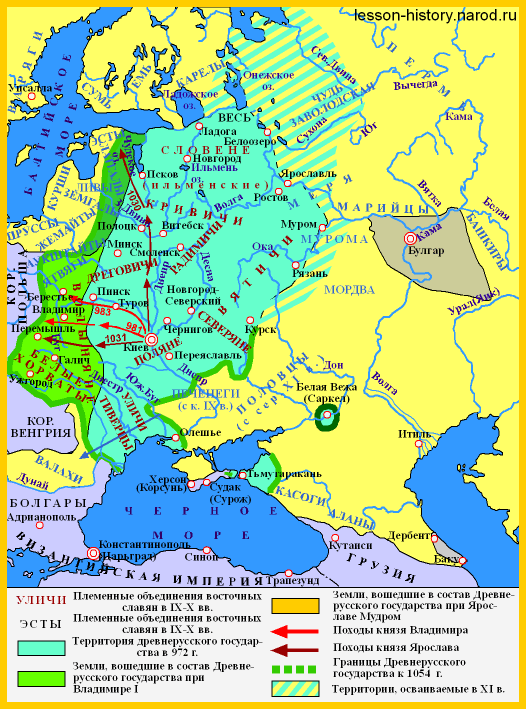 Киев
980-1015 гг. – правление князя Владимира
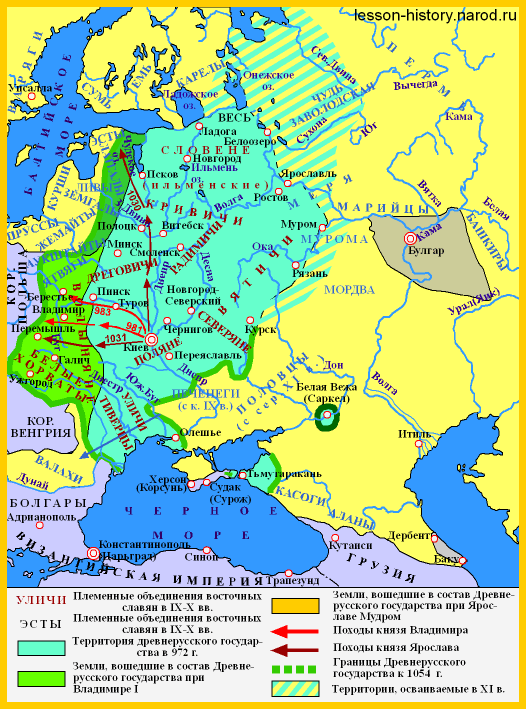 Киев
980-1015 гг. – правление князя Владимира
Подчинив своей власти восточнославянские племена, князь Владимир понял, что удерживать их, опираясь лишь на военную силу, нельзя. 
Нужна другая сила – духовная 
(единая религия)
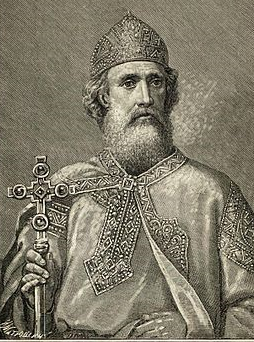 980 год – языческая реформа князя Владимира
Итоги:
объединить славянские земли 
не удалось (у разных племен были свои верховные языческие боги).
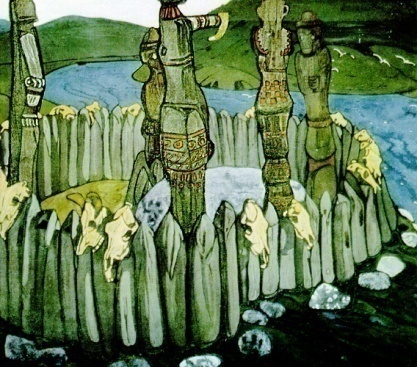 Н. Рерих. Языческое святилище
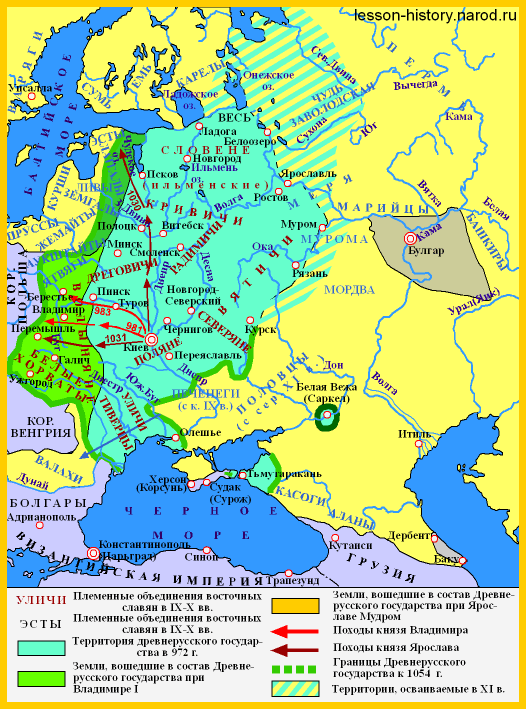 Ведя широкую торговлю, 
Русь общалась с представителями 
всех религий, признававших лишь единого Бога:
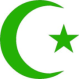 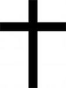 Ислам
Католицизм
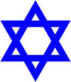 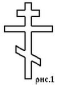 Иудаизм
Православие
Выбор веры 
князем Владимиром
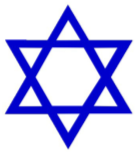 иудаизм
католическое
христианство
Хазары
православное
христианство
Рим
ислам
Булгары
Византия
Вопросы:
Почему князь Владимир принял решение ввести новую религию на Руси?
Как Владимир выбирал веру для Руси?
Почему остановился на византийском христианстве?
Какие события предшествовали крещению Руси?
Где и при каких обстоятельствах крестился князь Владимир?
В Херсонесе (Корсуне)
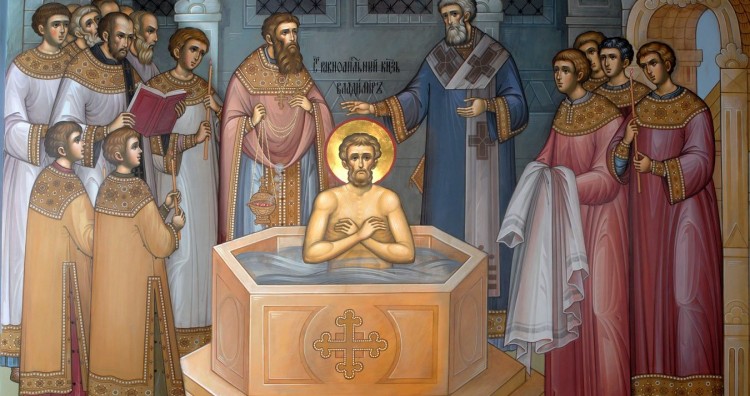 Заполните пропуски в схеме “Причины принятия Русью христианства”
Причины принятия Русью христианства
Международные
Внутренние
Стремление сплотить все восточно-славянские племена.
Стремление укрепить власть киевского князя
Стремление укрепить международный авторитет Руси.
Отметьте причины принятия Русью византийского (православного) варианта христианства.
1) Русь поддерживала тесные торговые связи с Византией.
2) Византийский император силой навязал Руси свою религию.
3)  Византийская принцесса Анна уговорила Владимира крестить Русь.
4)  Византийская церковь способствовала укреплению княжеской власти.
5) Часть жителей Руси приняла византийский вариант христианства еще во времена княгини Ольги.
6) Византия была одной из самых могущественных и процветающих держав.
988 год – крещение Руси
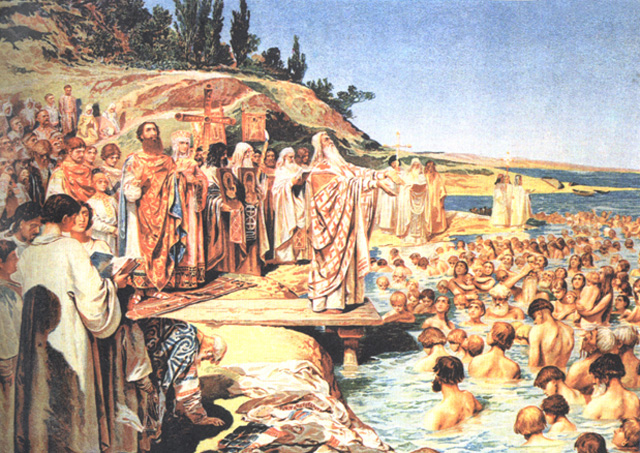 К.В.Лебедев "Крещение киевлян".
Расскажите по картине, как происходило крещение в Киеве.
Распространение христианства на Руси
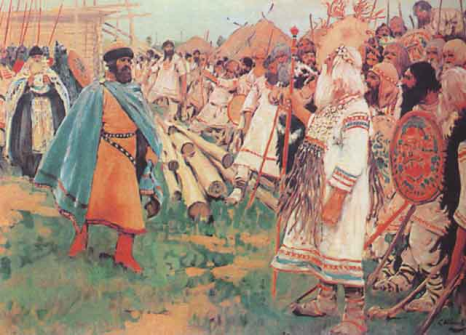 Христиане и язычники. Худ. 
С.В.Иванов.
Распространение новой религии на Руси затянулось до ХII века. 
Не все восточные славяне добровольно и мирно ее принимали. 
Часто случались вооруженные столкновения между княжеской дружиной и местными язычниками.
Через некоторое время после принятия христианства на Руси сложилась четкая церковная организация
Византийский 
патриарх
Жили по церковному уставу.
Церковные суды судили за преступления против веры - ереси
Митрополит
Епископы
Священники, монахи
Черное духовенство
(в монастырях)
Белое духовенство
(в городах и селах)
Последствия принятия христианства для Руси:
Вывод:
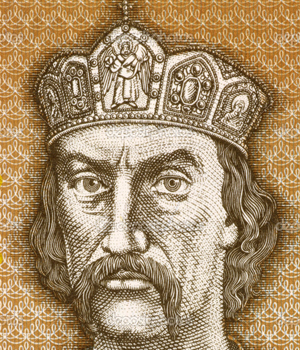 Князь Владимир объединил восточнославянские племена в границах Древней Руси. 
Принятие христианства укрепило государство, 
изменило быт и нравы его населения, 
способствовало развитию культуры.